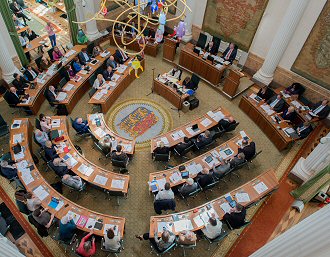 Krachtenveld provincie
1
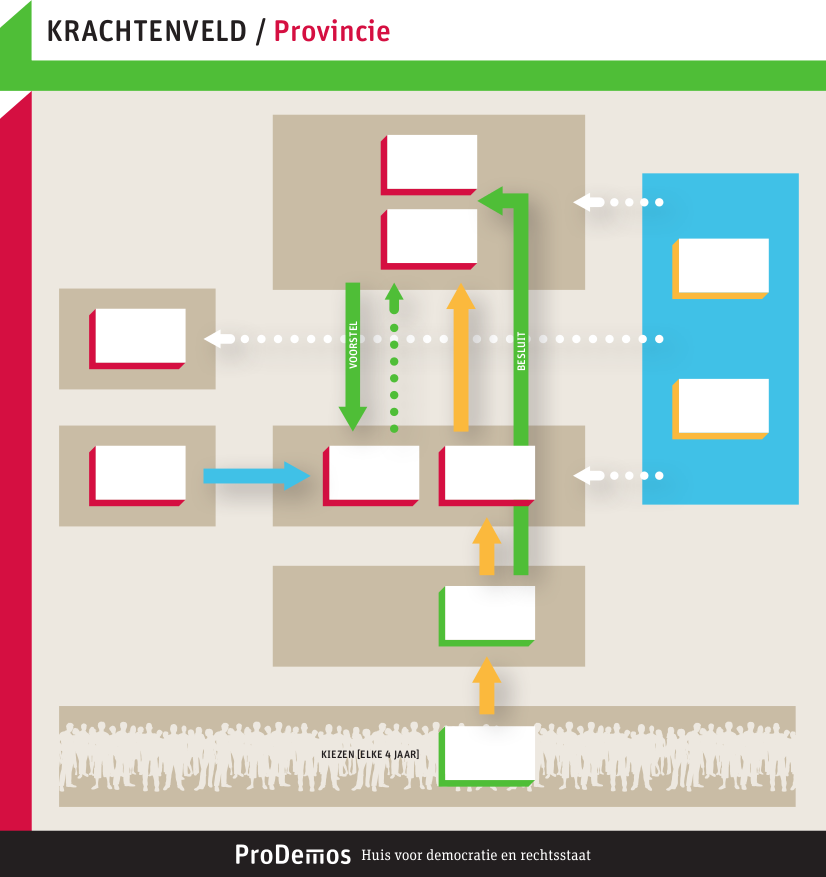 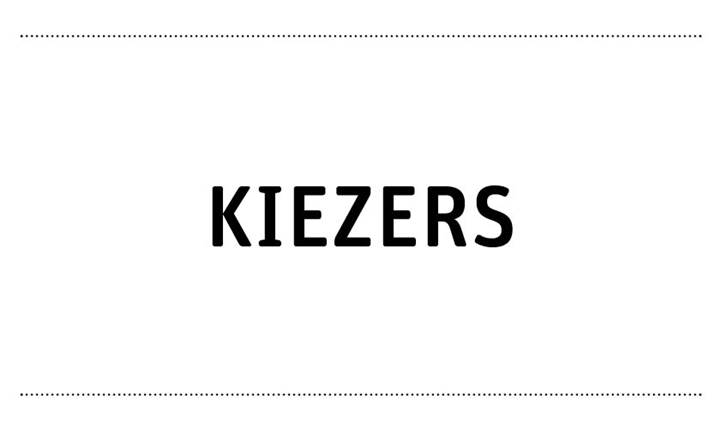 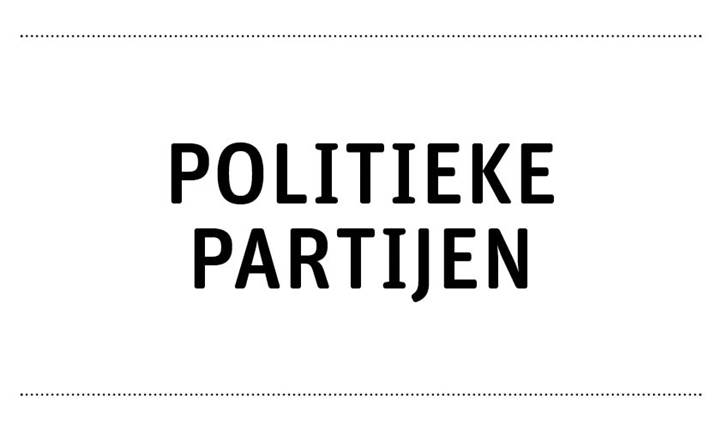 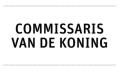 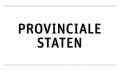 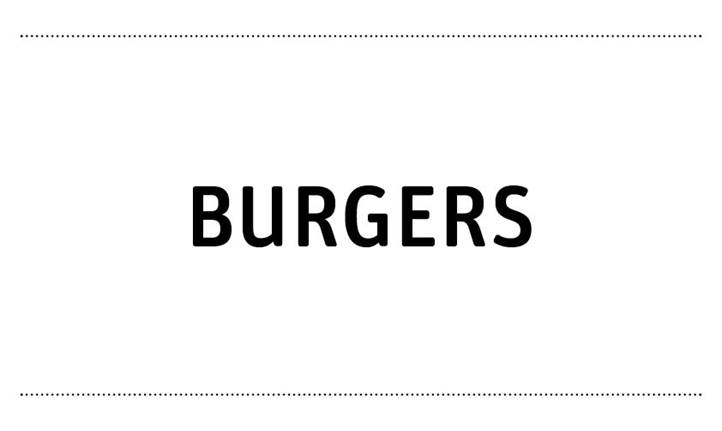 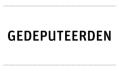 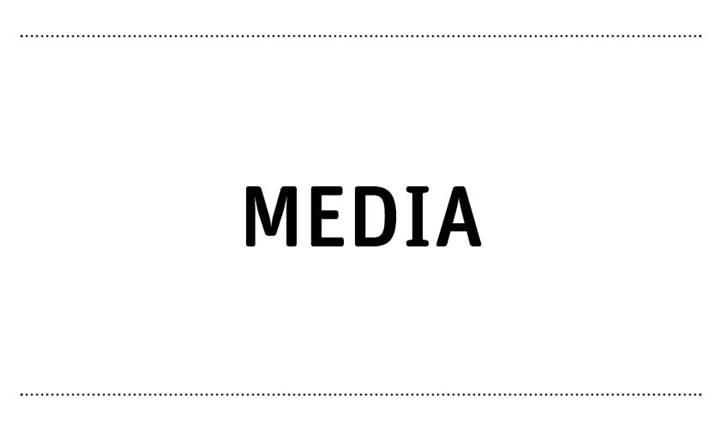 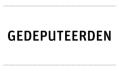 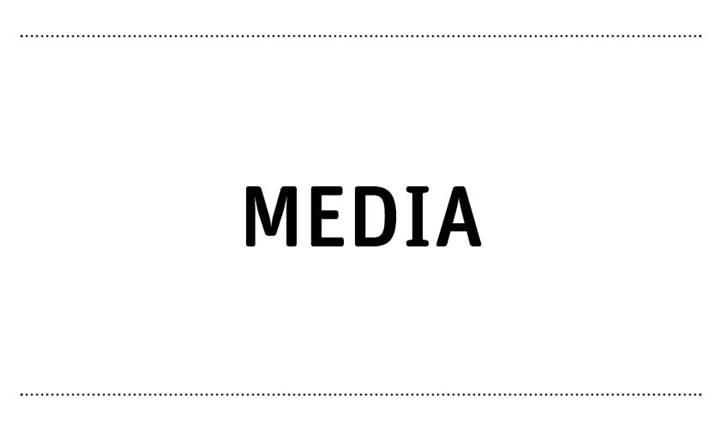 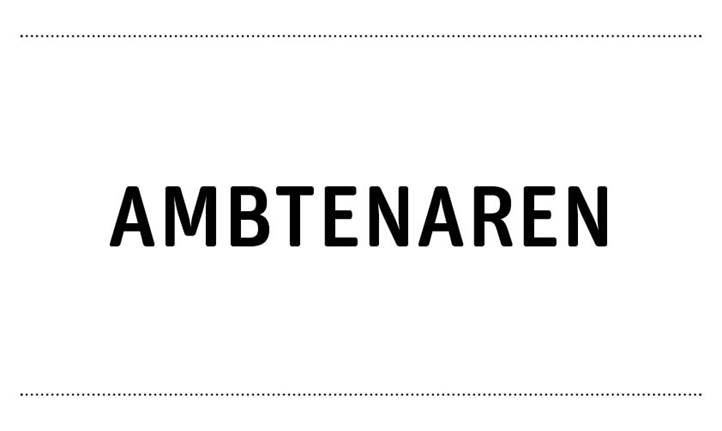 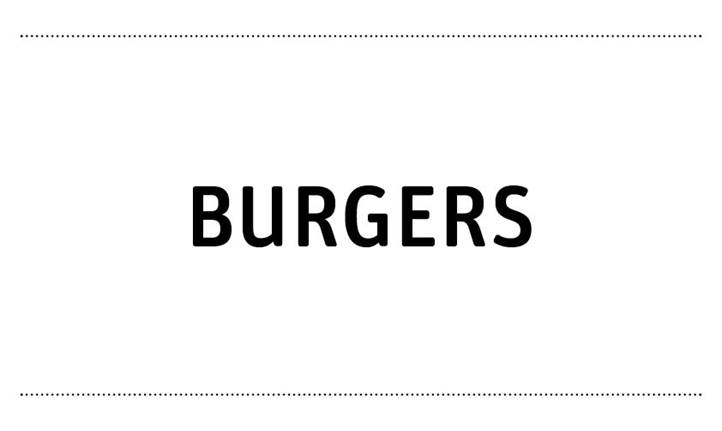 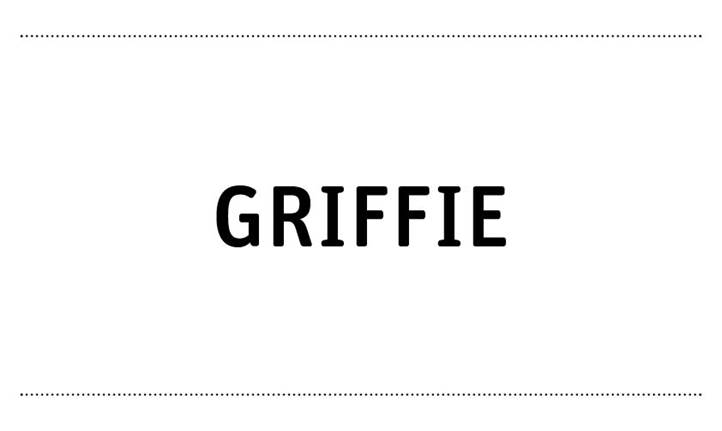 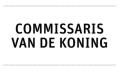 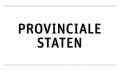 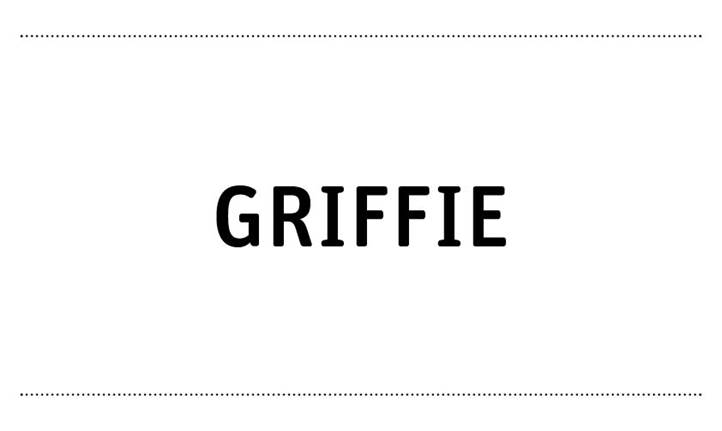 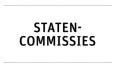 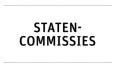 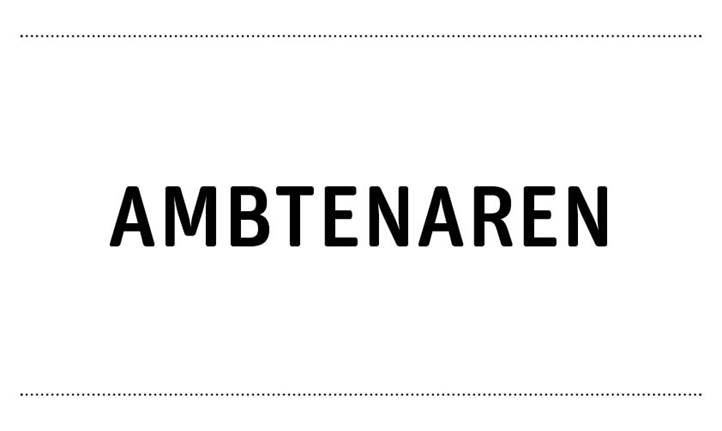 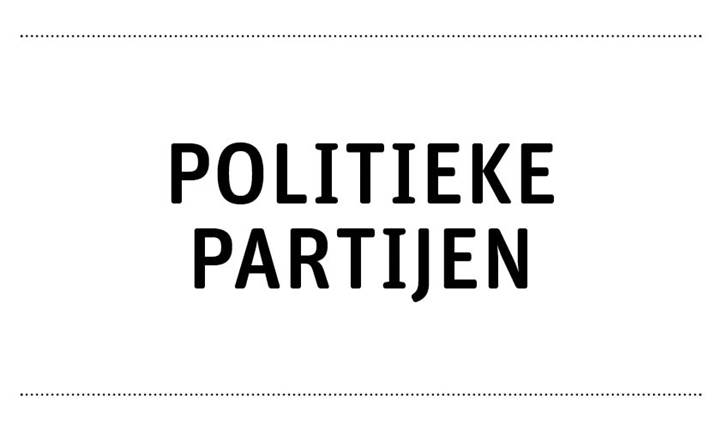 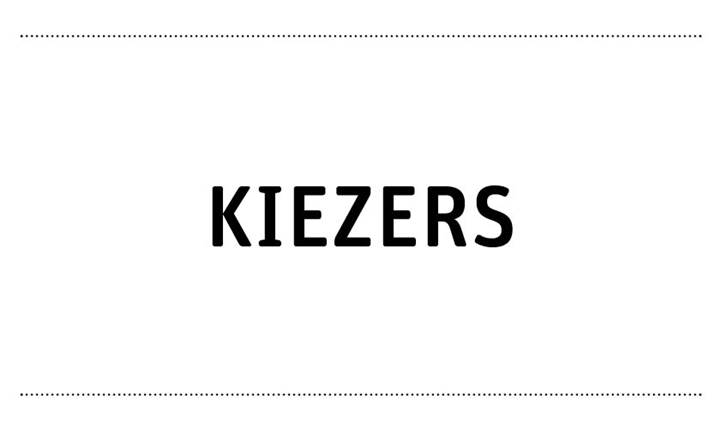